Radio and Gamma-Ray Constraints along the minor axis of starburst M82
Benjamin J. Buckman
Tim Linden
Todd A. Thompson
buckman.12@osu.edu
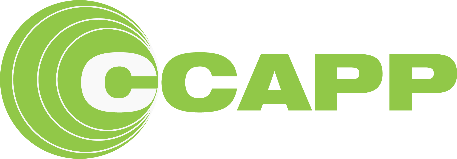 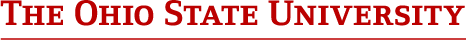 Google                               BING
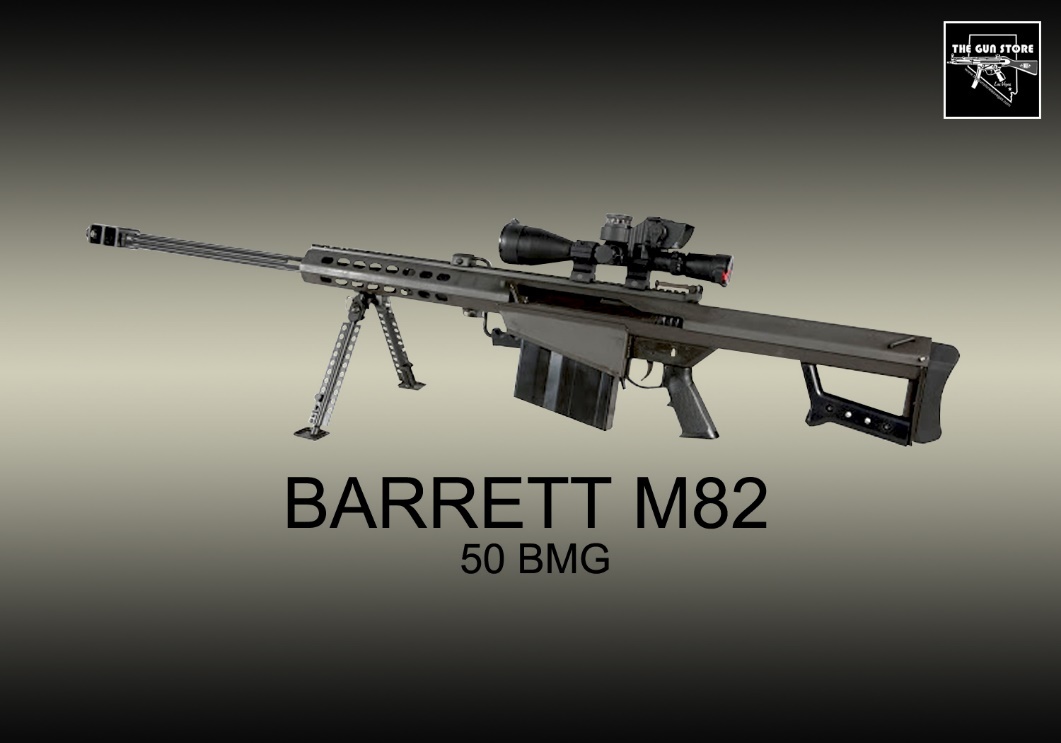 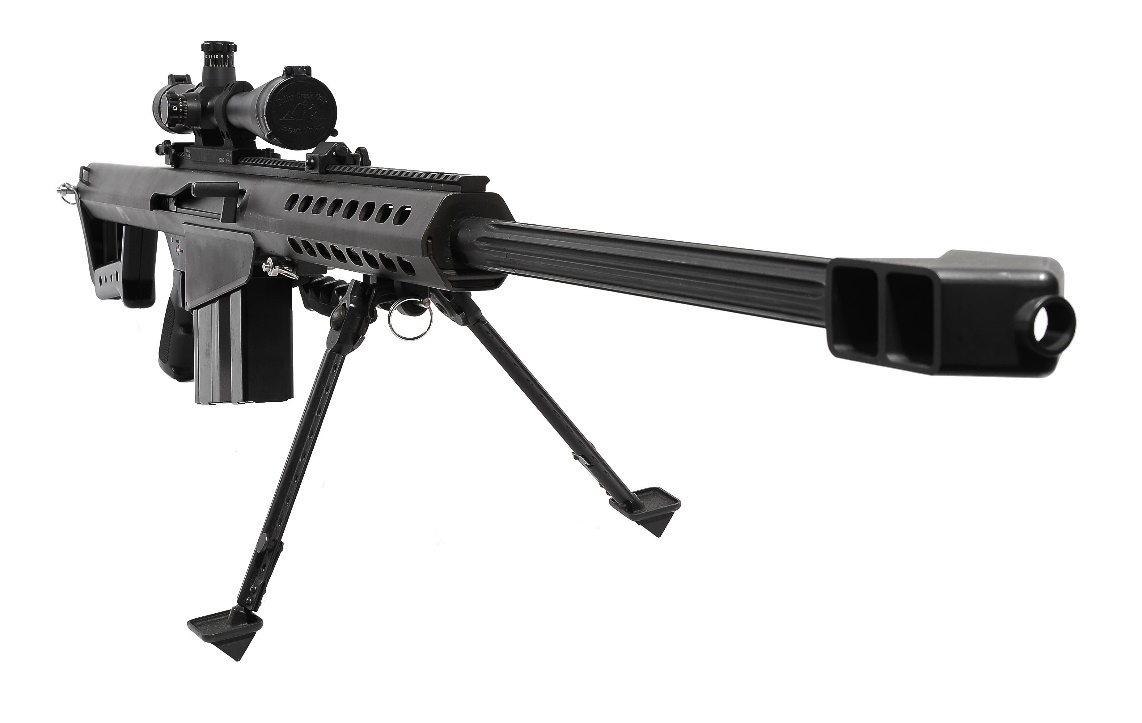 Benjamin J. Buckman (OSU, CCAPP) [TeVPA2017]
2
Why M82?
One of the few galaxies with significant detection in gamma-rays
Well studied
Gamma-ray observations – Fermi-LAT & VERITAS
Radio halo observations
Edge-on View
Exemplar of galactic winds
Cosmic-ray driven?
Benjamin J. Buckman (OSU, CCAPP) [TeVPA2017]
3
Modeling CR’s in M82Important Ingredients
Benjamin J. Buckman (OSU, CCAPP) [TeVPA2017]
4
Distributions
Benjamin J. Buckman (OSU, CCAPP) [TeVPA2017]
5
What we want to Constrain
Benjamin J. Buckman (OSU, CCAPP) [TeVPA2017]
6
GALPROP
Benjamin J. Buckman (OSU, CCAPP) [TeVPA2017]
7
Results I
Create images of M82 in gamma-raysand radio
Benjamin J. Buckman (OSU, CCAPP) [TeVPA2017]
8
Results II
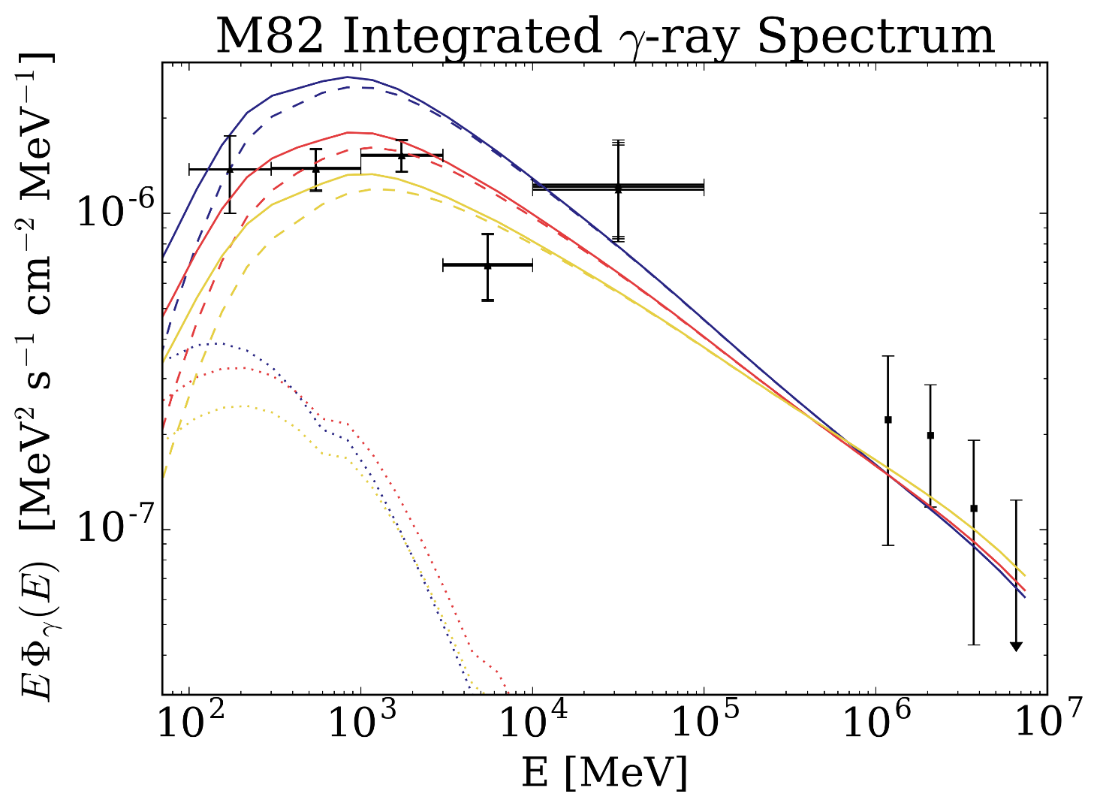 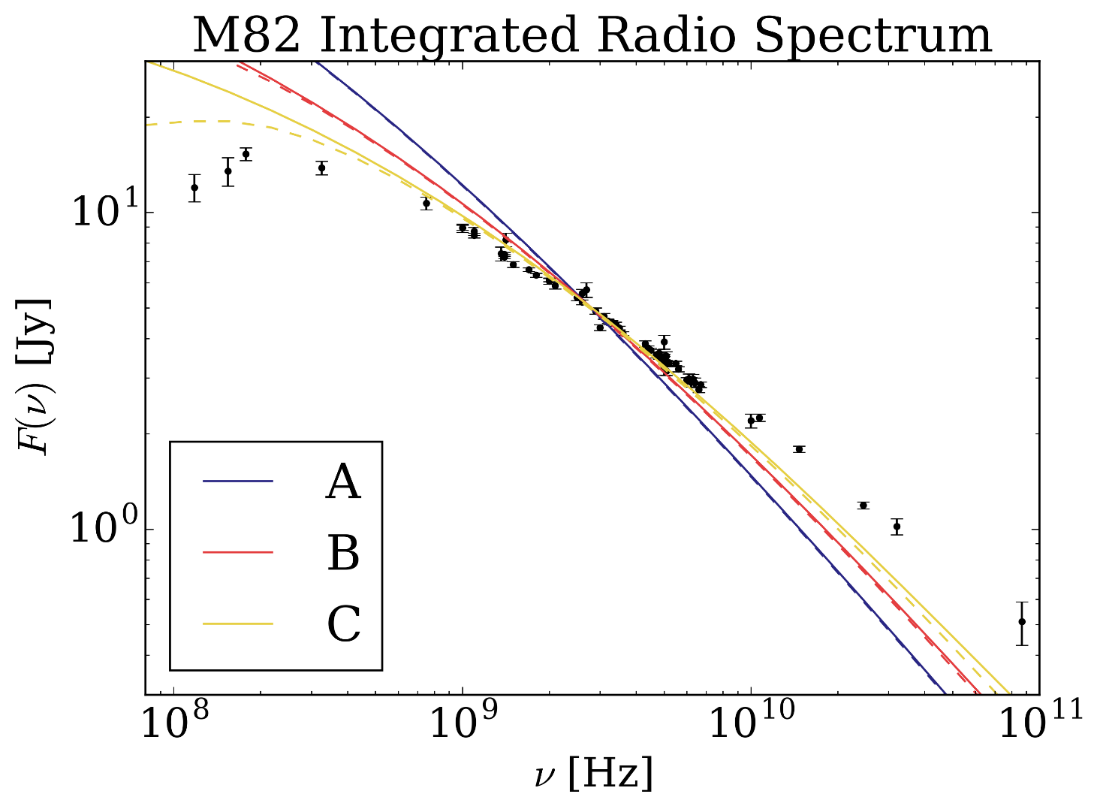 Benjamin J. Buckman (OSU, CCAPP) [TeVPA2017]
9
Results III
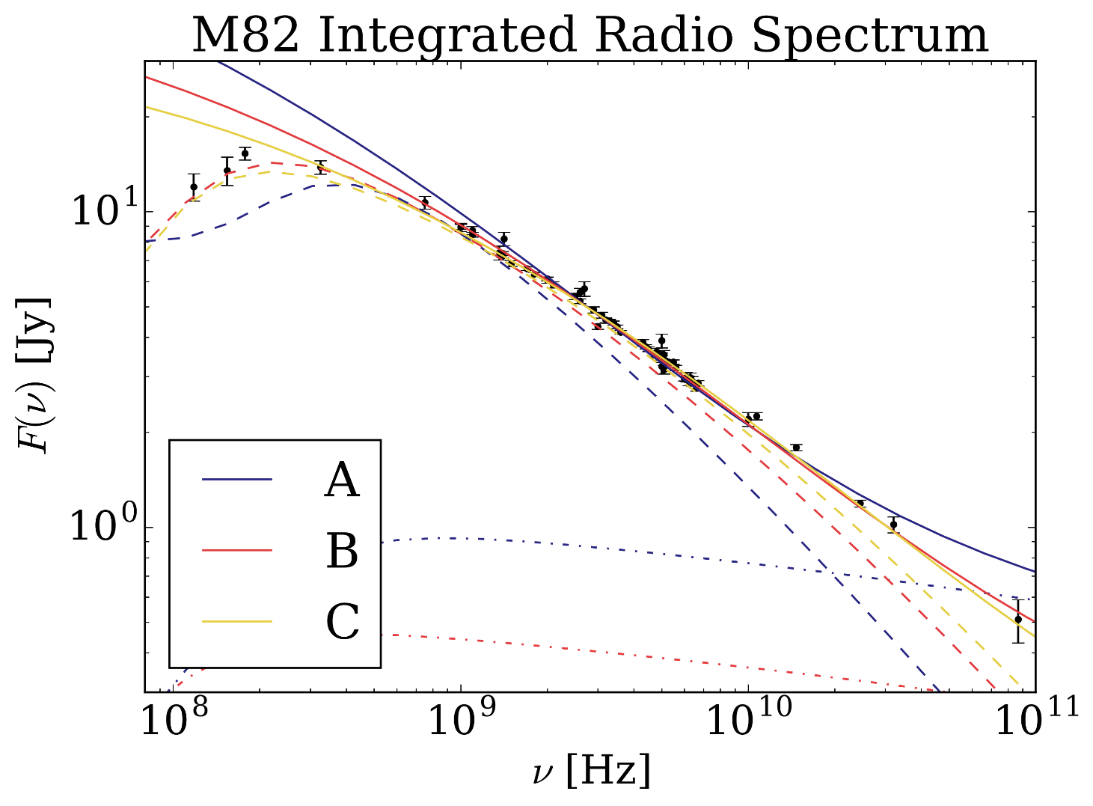 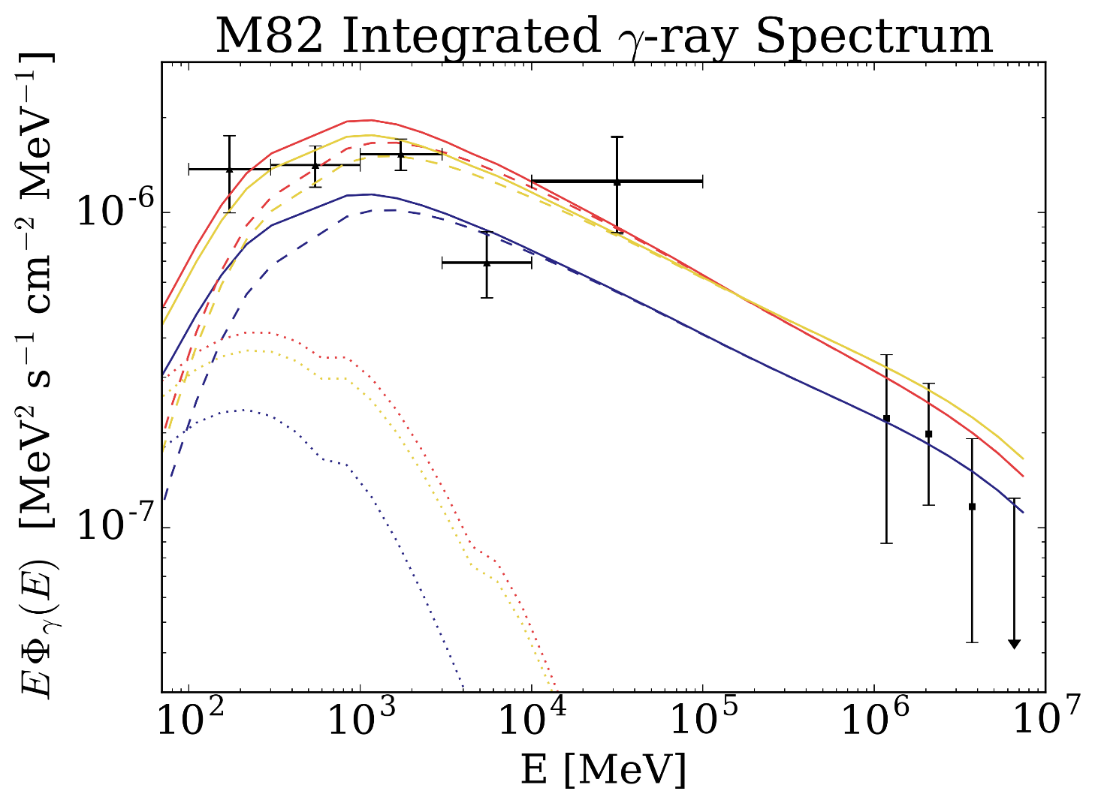 free-free solution
Benjamin J. Buckman (OSU, CCAPP) [TeVPA2017]
10
Results IV
Hardest points tofit are [0.5,1.0] kpc

Hard to get 92cmand 22cm withoutoverproducing6cm and 3cm
11
Benjamin J. Buckman (OSU, CCAPP) [TeVPA2017]
Results V
steepen spectrum
Benjamin J. Buckman (OSU, CCAPP) [TeVPA2017]
12
Results VI
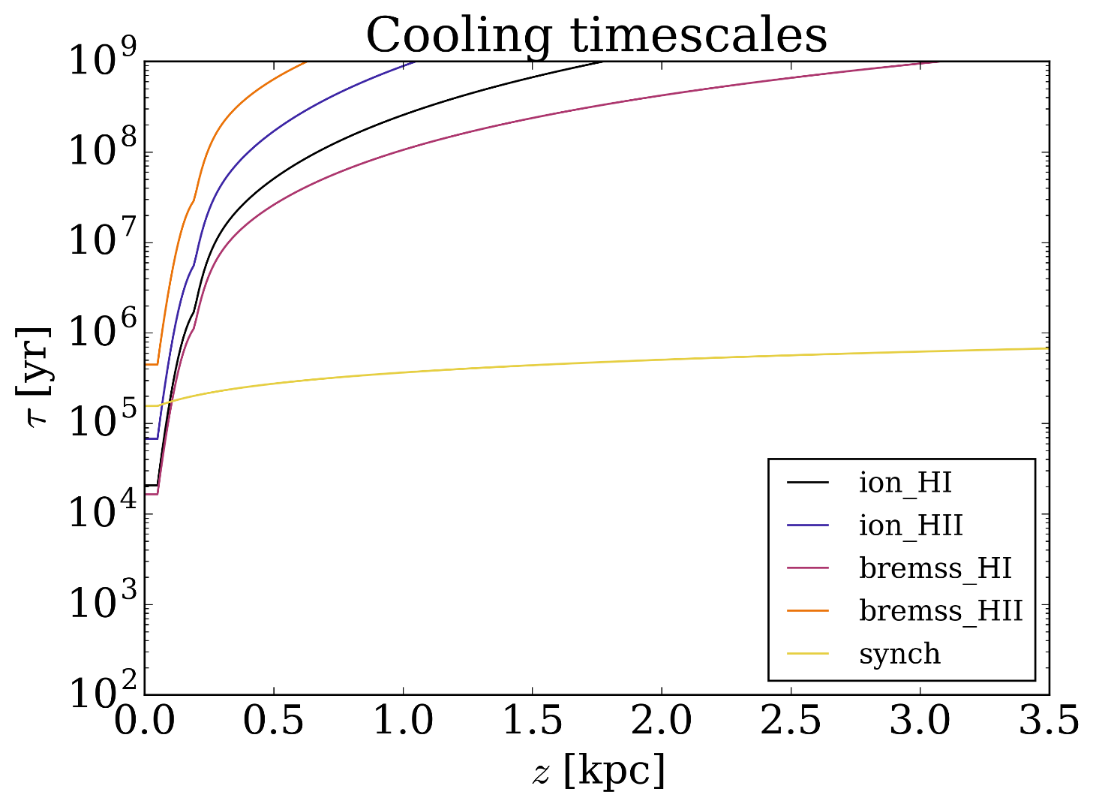 Benjamin J. Buckman (OSU, CCAPP) [TeVPA2017]
13
Results VI
Allowing the gasdensity to decreasemuch faster than magnetic fieldgives better fits
14
Benjamin J. Buckman (OSU, CCAPP) [TeVPA2017]
Summary
Using GALPROP, able to model starburst galaxy M82 radio and gamma ray emission
We can put constraints on magnetic fields, gas densities, and cosmic ray propagation properties
Spectral hardening along minor axis can be due to synchrotron cooling
Gamma-rays are important for the modeling of cosmic rays
Benjamin J. Buckman (OSU, CCAPP) [TeVPA2017]
15
Pressure
Benjamin J. Buckman (OSU, CCAPP) [TeVPA2017]
16